Chicago City of Learning
Connecting opportunities and acknowledging achievements using digital badges
2 months$11,000
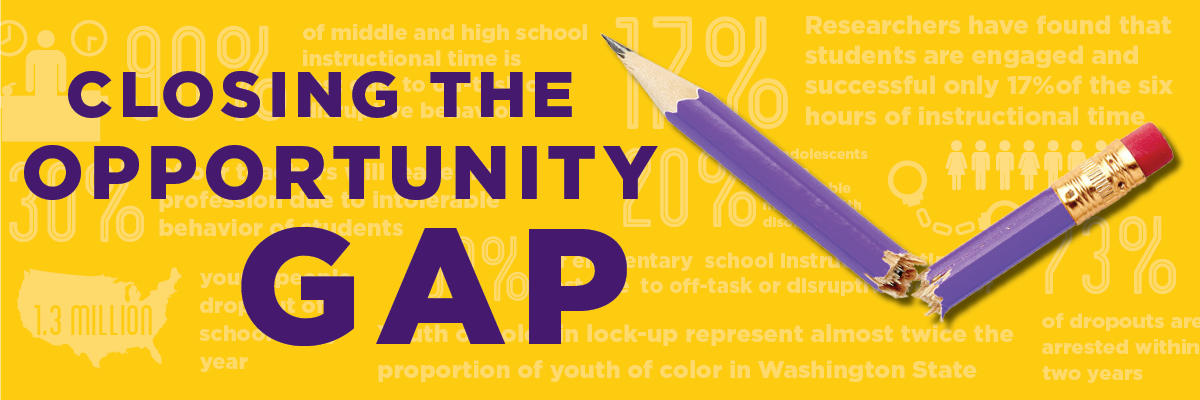 GOALS
Make informal learning opportunities visible

Connect opportunities to create interest-based pathways

Acknowledge achievements using digital badges
~ 120 Chicago organizations3000+ Chicago opportunities4 citieswww.chicagocityoflearning.org
DIGITAL BADGES
Based on criteria

Packed with (meta)data

Share-able

Online portfolio
COMING UP
Ongoing development of the “ecosystem”

Connecting in-school & out-of-school

Creating more pathways to special opportunities
THANKS!
#CCOL

www.chicagocityoflearning.org

www.citiesoflearning.org

www.digitalyouthnetwork.org